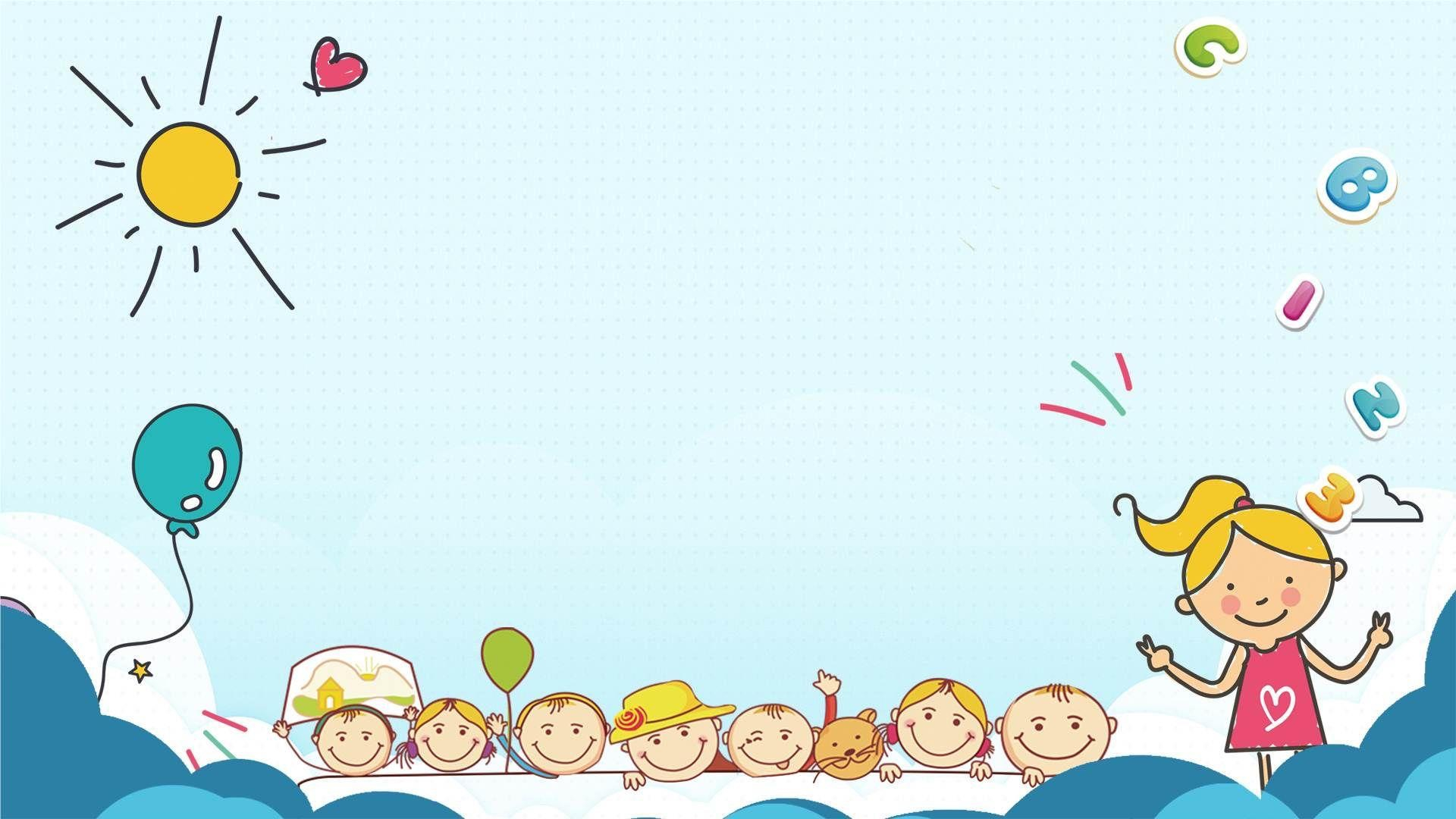 CHÀO MỪNG CÁC CON
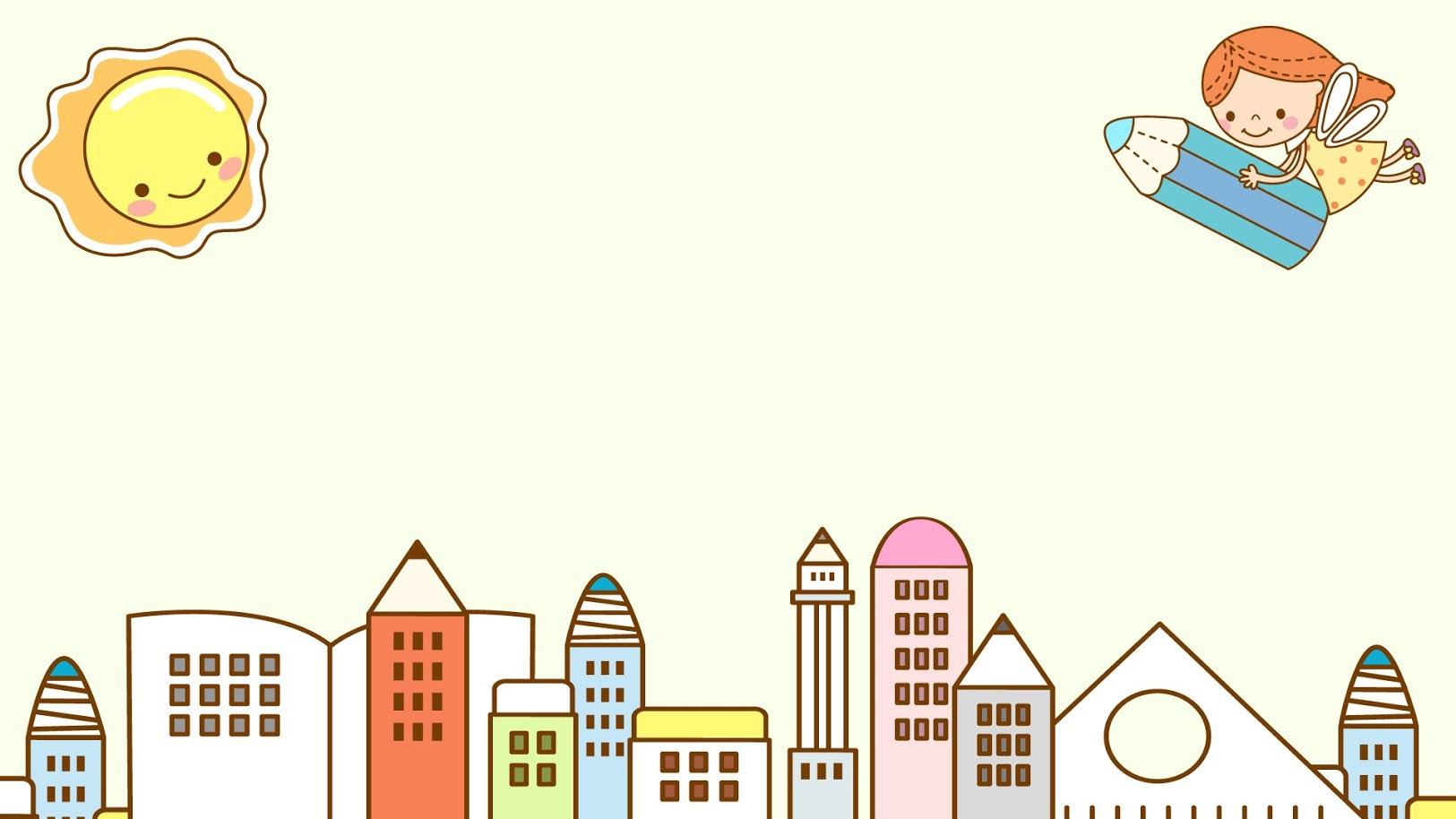 BÀI 11:
TÌM KIẾM SỰ HỖ TRỢ KHI Ở NHÀ
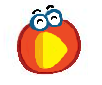 KHỞI ĐỘNG
Chia sẻ về một lần em gặp khó khăn khi ở nhà. Khi đó em đã làm gì?
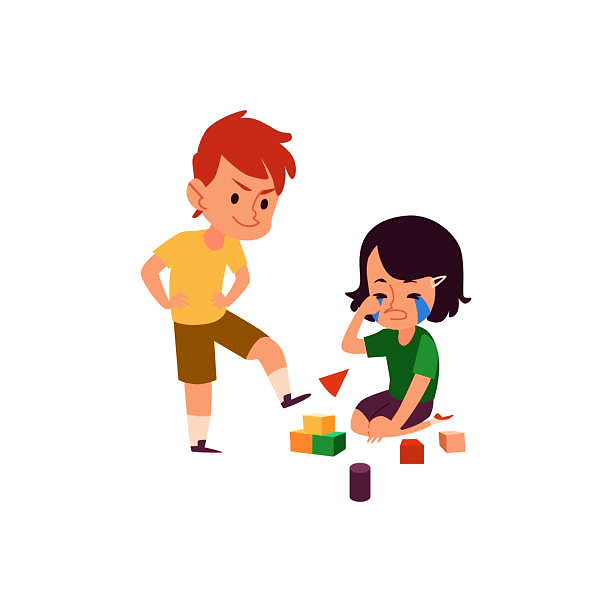 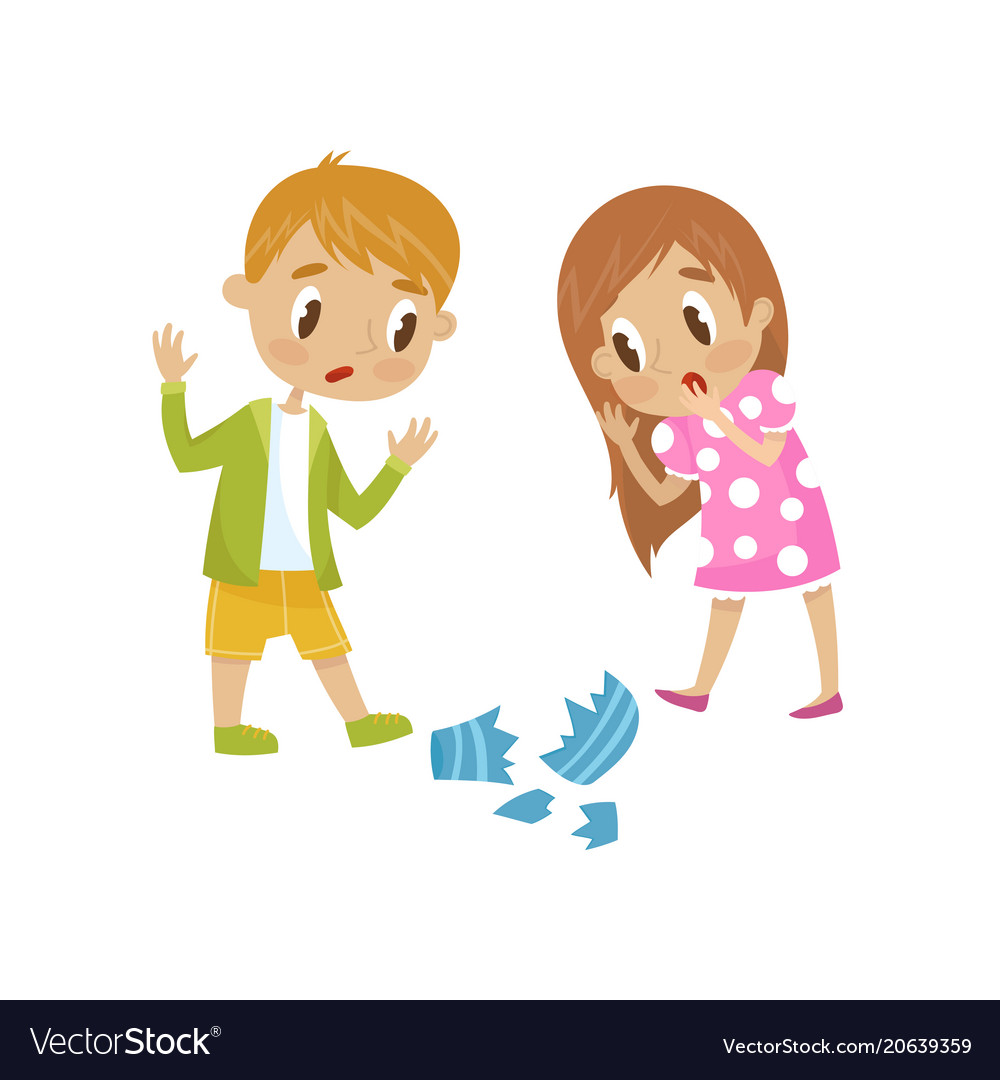 1
Quan sát tranh và trả lời câu hỏi:
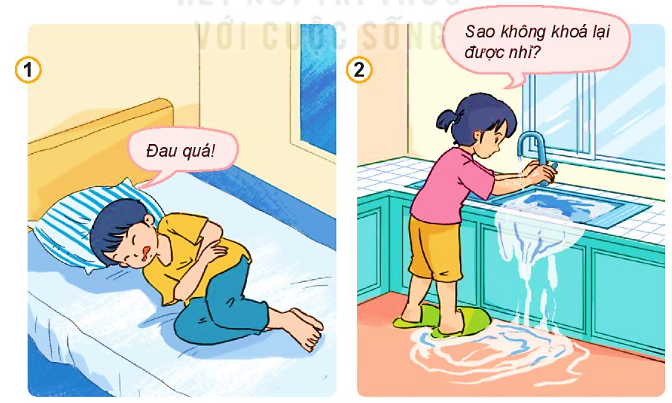 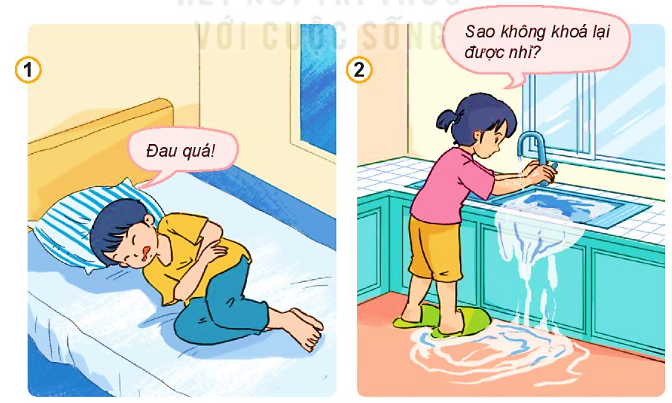 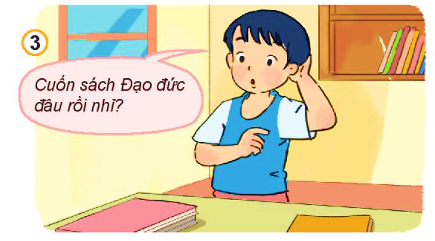 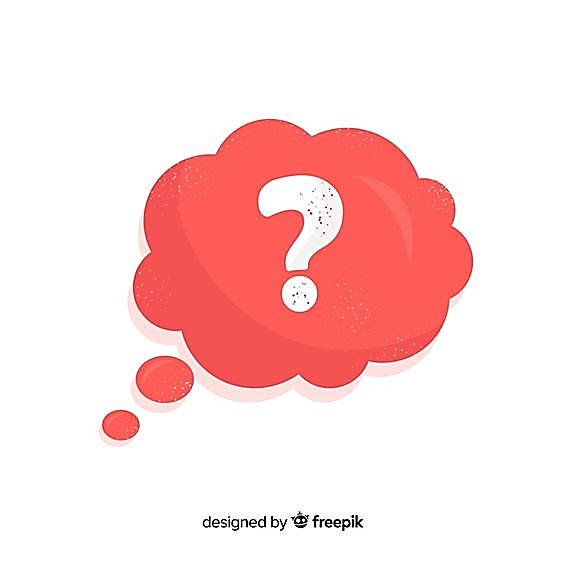 Những tình huống nào em có thể tự giải quyết?
Những tình huống nào em cần tìm kiếm sự hỗ trợ?
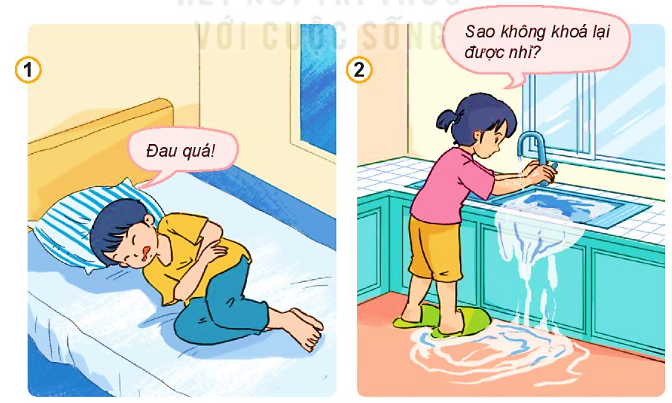 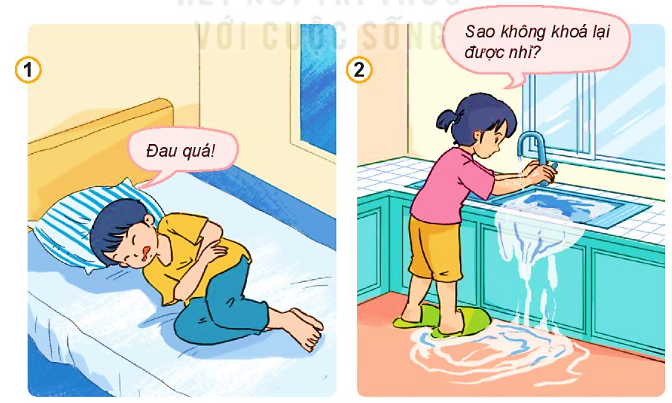 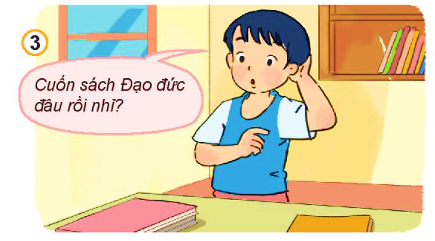 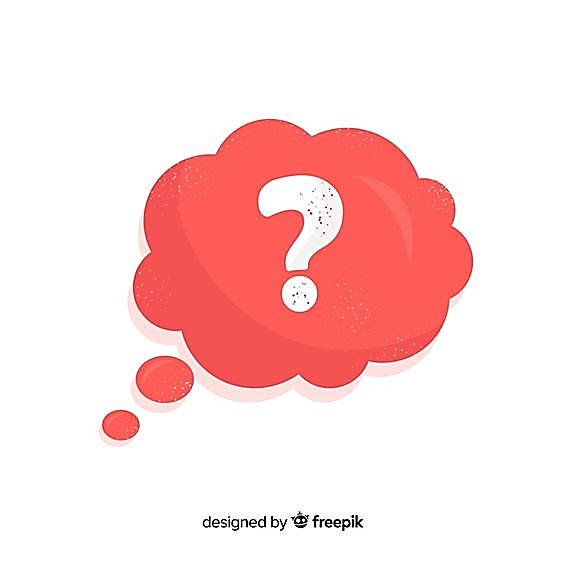 Em hãy kể thêm những tình huống cần tìm kiếm sự hỗ trợ khi ở nhà.
2
Đọc tình huống và trả lời câu hỏi:
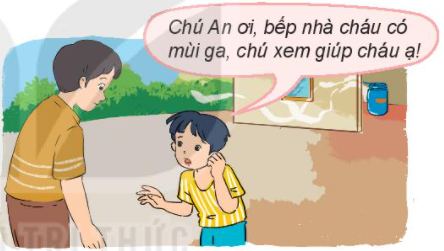 Sáng nay, Nam ở nhà một mình. Nam ngửi thấy mùi ga tỏa ra từ phòng bếp.
Gần đây, anh hàng xóm hay sang nhà Lan chơi và đòi cầm tay Lan. Lan đã kể cho mẹ nghe.
1
2
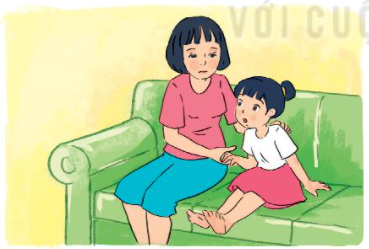 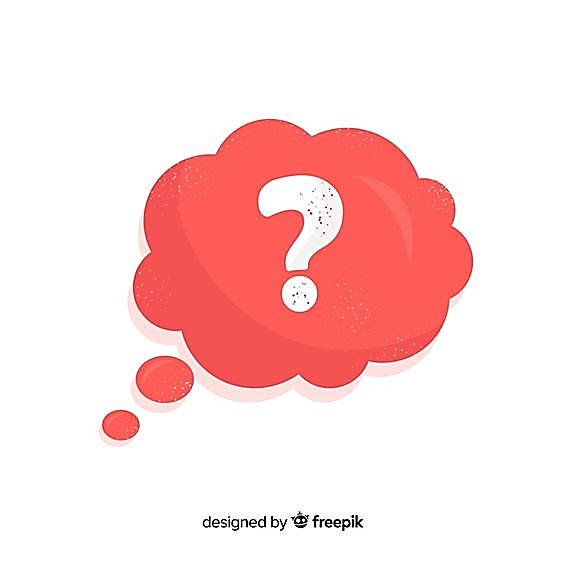 Vì sao cần tìm kiếm sự hỗ trợ khi ở nhà?
- Em hãy nhận xét về cách tìm kiếm sự hỗ trợ của các bạn trong tình huống.
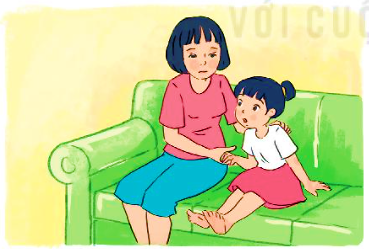 1
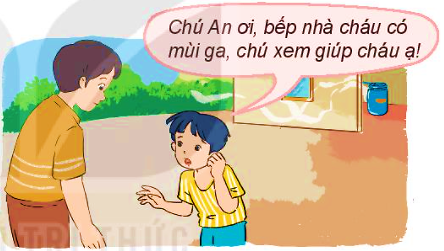 2
Nam nhờ sự giúp đỡ của chú An hàng xóm.
Lan tìm kiếm sự hỗ trợ từ mẹ.
 Các bạn trong tình huống đã biết cách tìm kiếm sự hỗ trợ kịp thời: giữ thái độ bình tĩnh, tìm đúng người, kể rõ sự việc.
Biết tìm kiếm sự hỗ trợ sẽ giúp chúng ta giải quyết kịp thời những khó khăn.
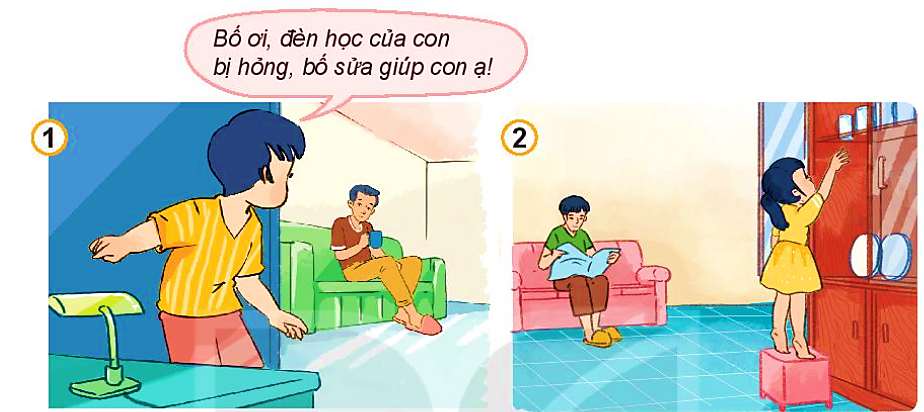 Bạn nào đã biết cách tìm kiếm sự hỗ trợ?
1
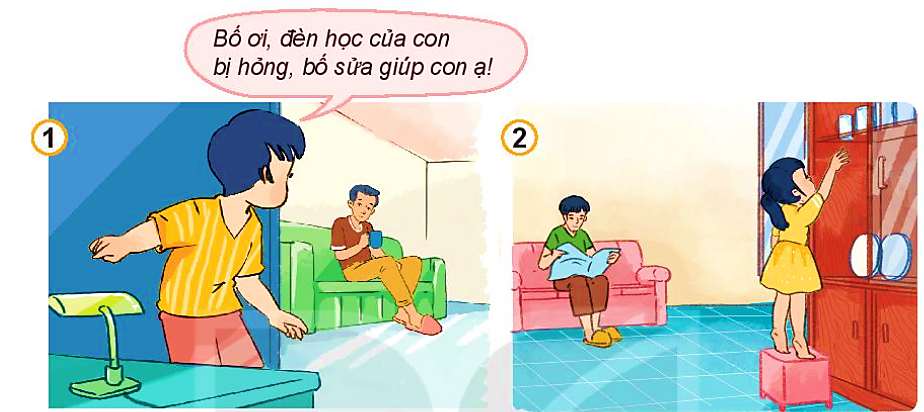 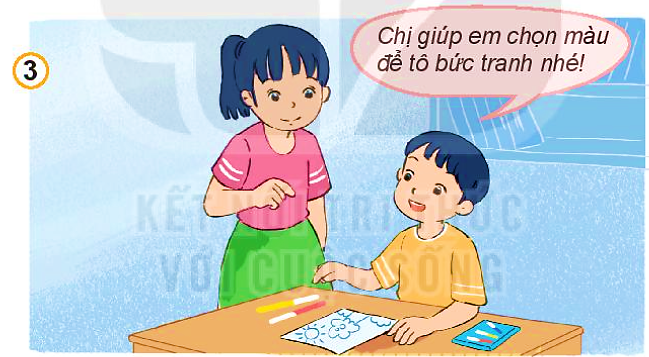 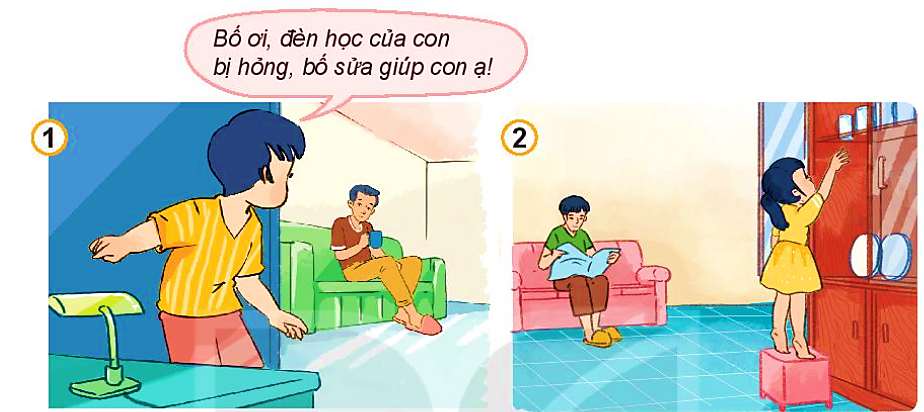 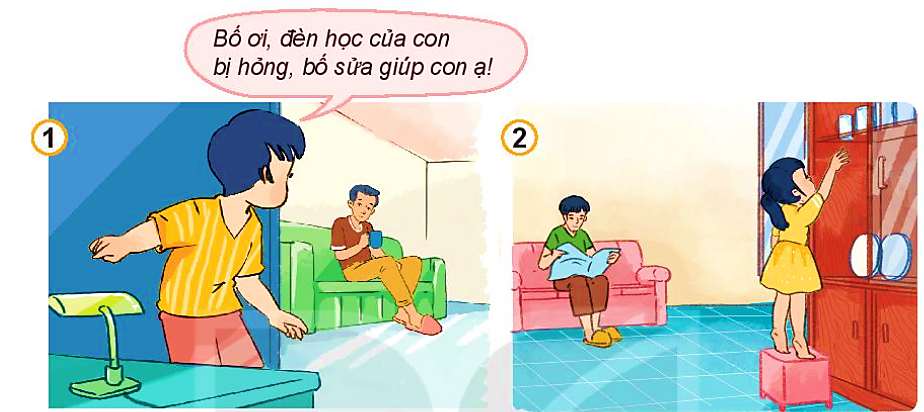 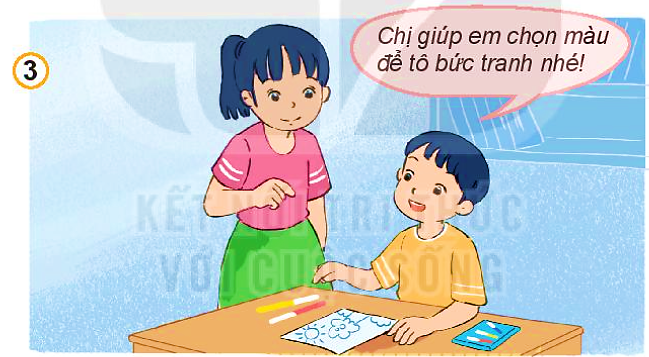 2
Xử lí tình huống
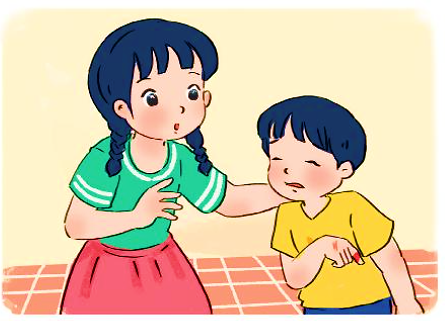 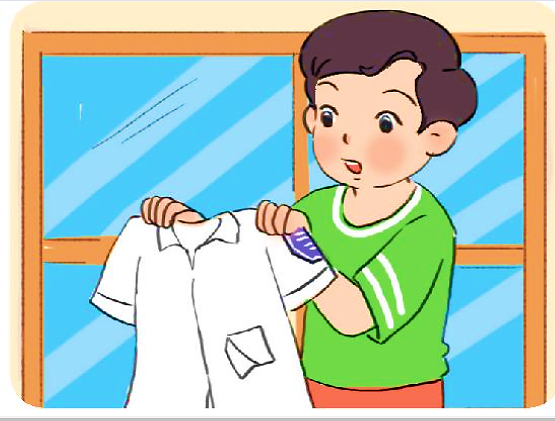 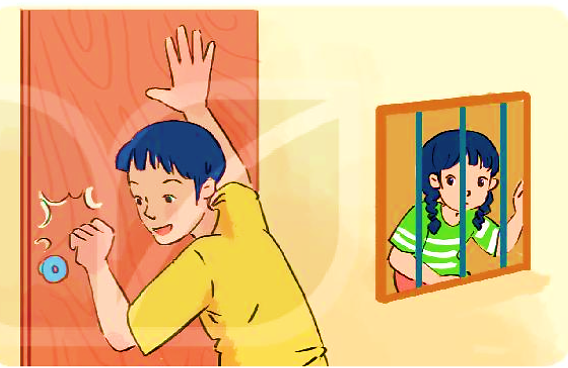 2. Áo đồng phục của em bị rách.
3. Có người lạ gõ cửa khi em ở nhà
 một mình.
1. Em trai của em bị đứt tay.
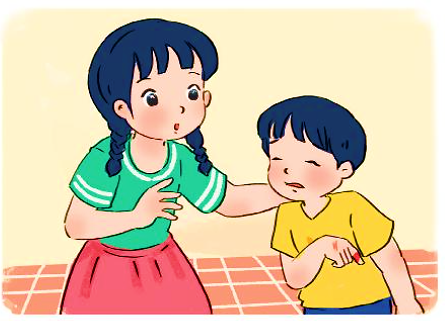 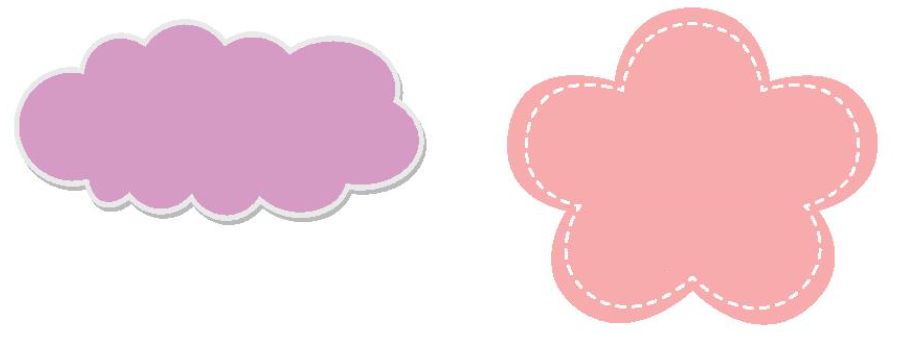 Em trai của em bị đứt tay.
1
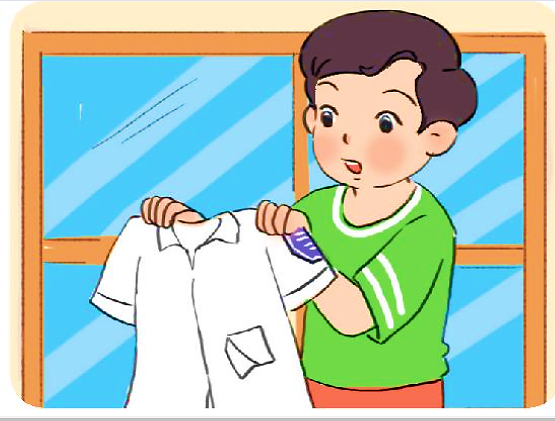 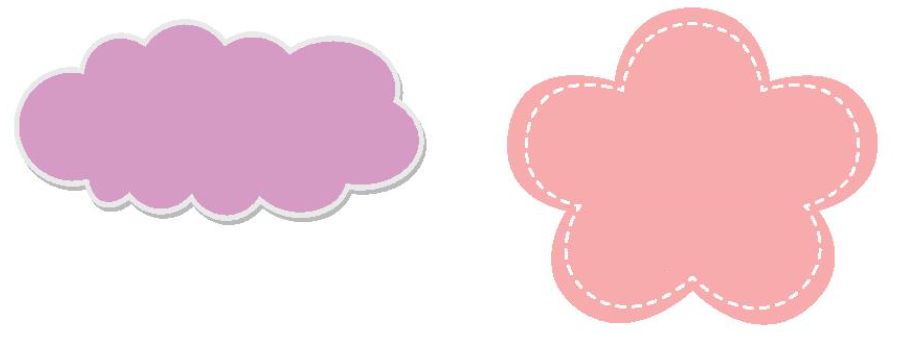 Áo đồng phục của em bị rách.
2
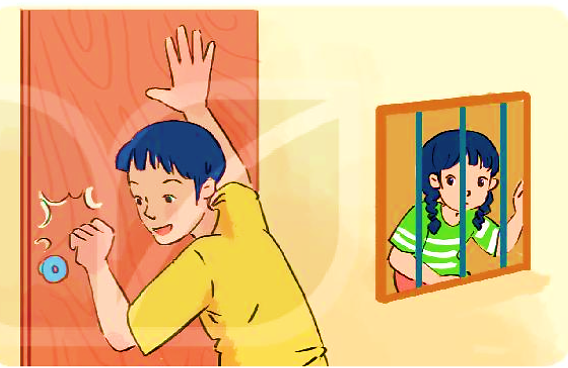 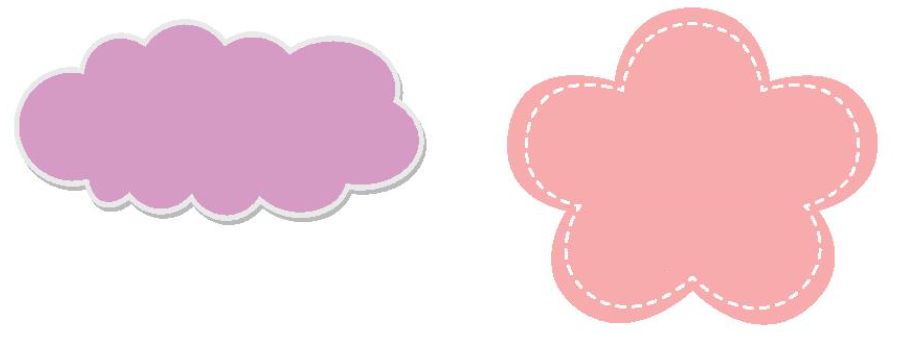 Có người lạ gõ cửa khi em ở nhà một mình.
3
Chia sẻ với bạn về cách em tìm kiếm sự hỗ trợ khi ở nhà.
Nhắc nhở bạn bè và người thân tìm kiếm sự hỗ trợ khi ở nhà.
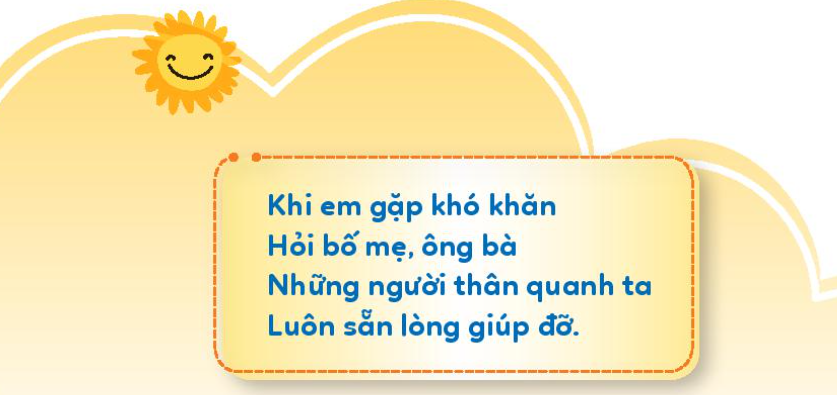 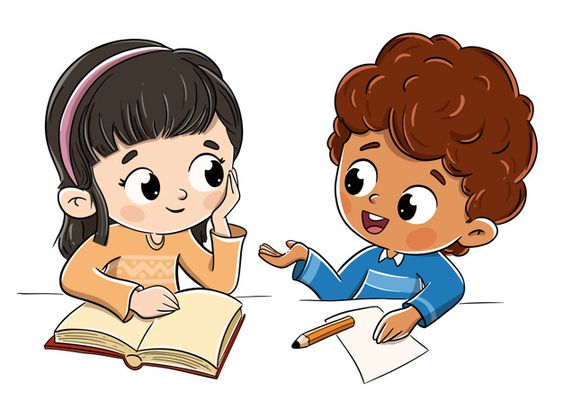 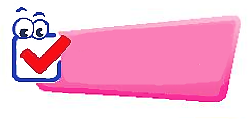 VẬN DỤNG